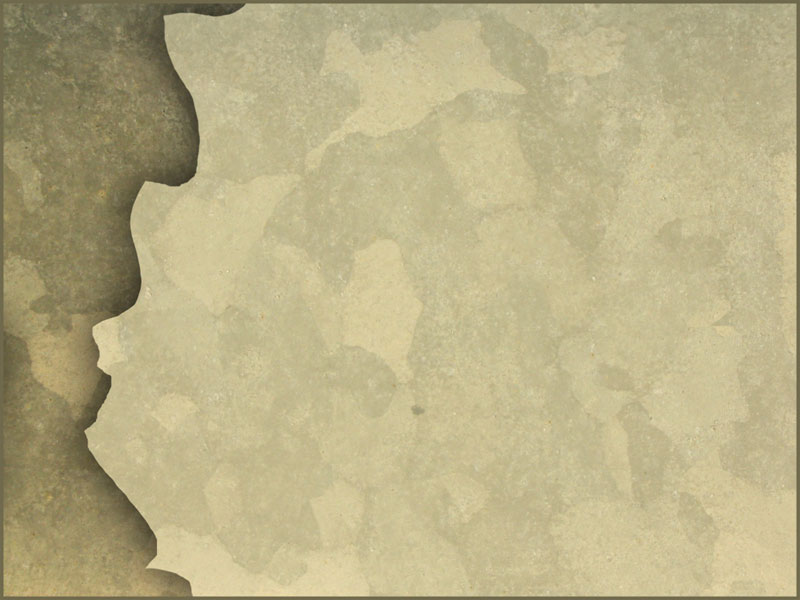 Историческая игра, посвященная 400-летию       царской династии   Романовых и 1150-летию российской государственности.
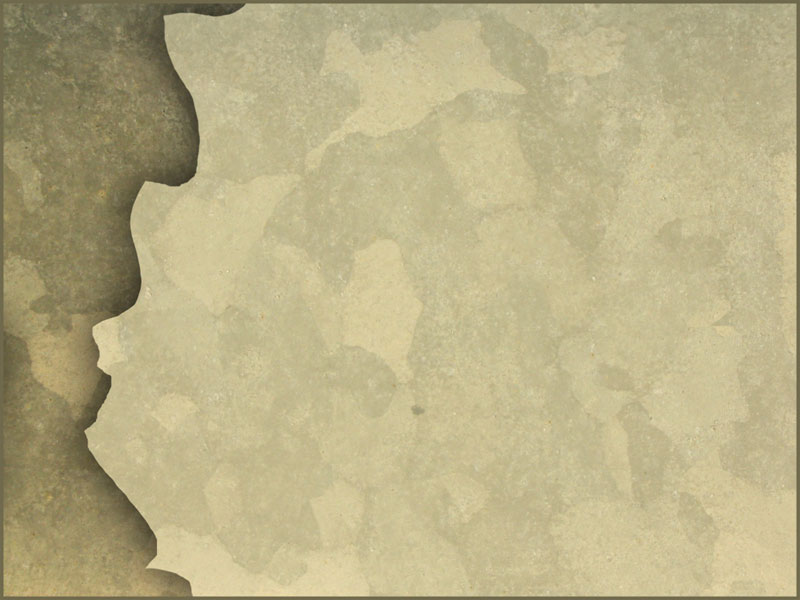 Девиз игры:  

«Лишь тот достоин уваженья, кто чтит историю свою».
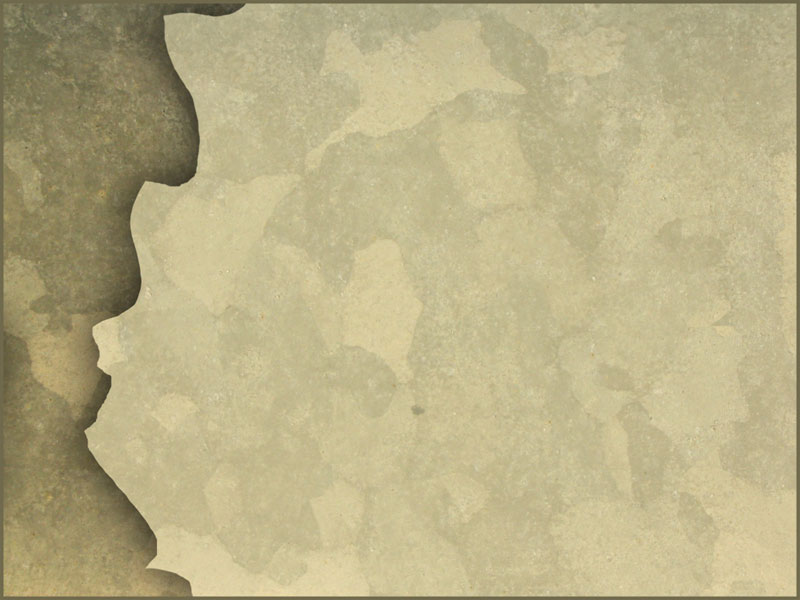 Венчание Михаила Федоровича на престол.
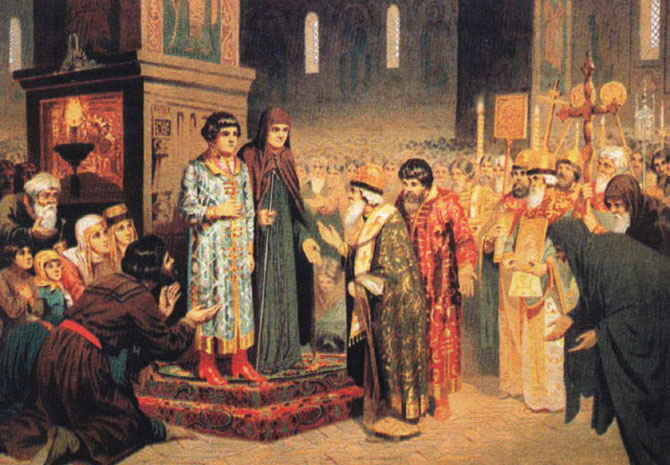 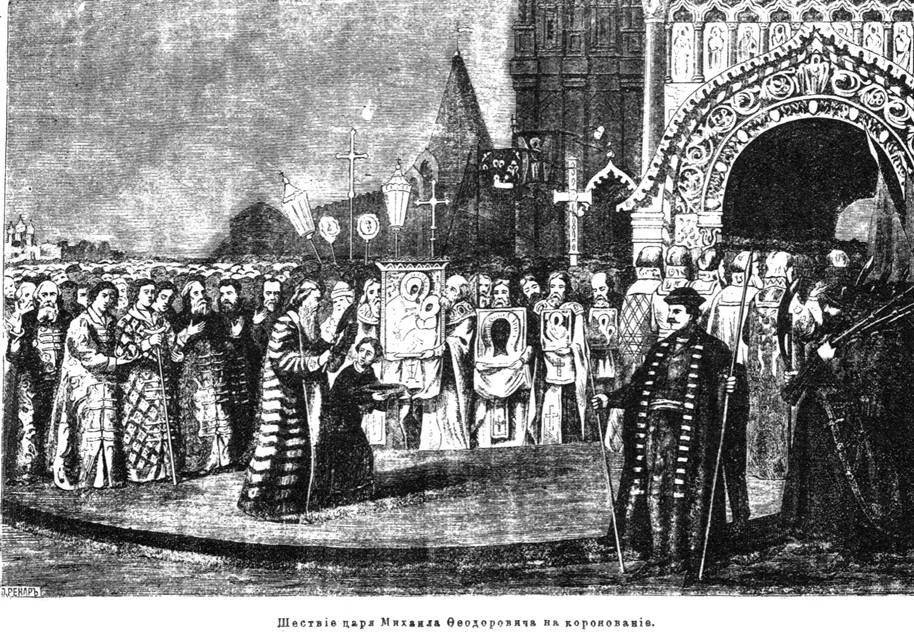 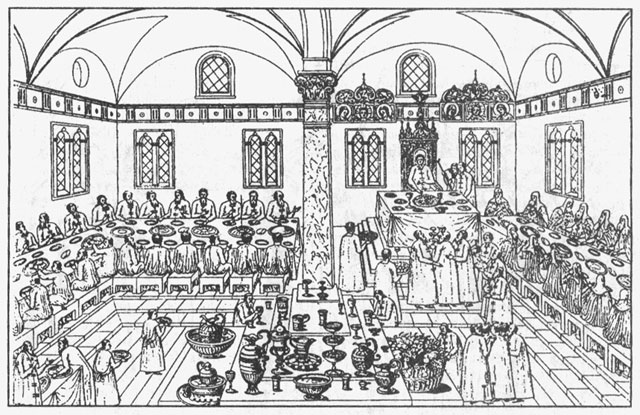 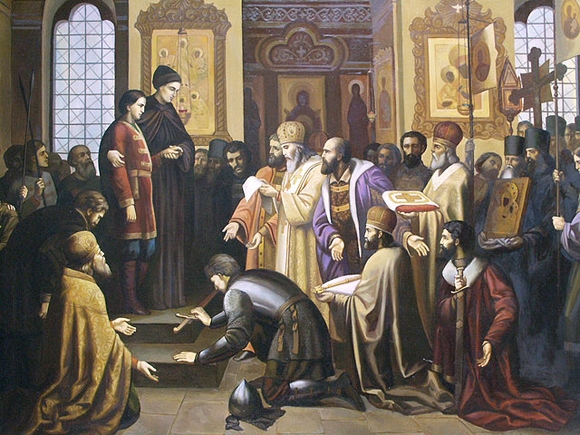 Задания:
Кому поставлен  памятник?
Событие
Где?
Автор
Надпись на 
 памятнике
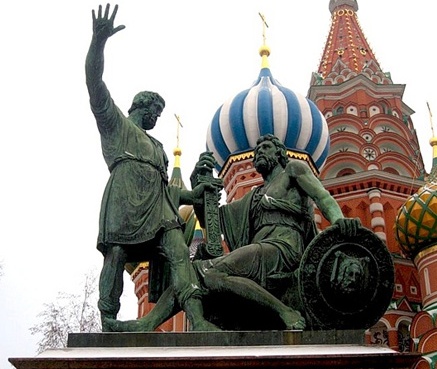 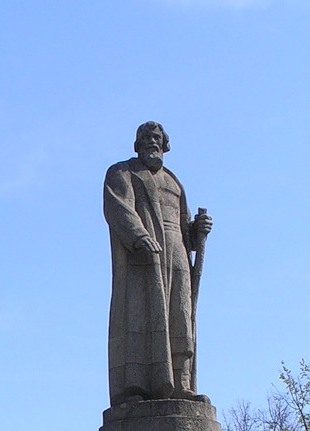 Задания:
Кому поставлен памятник?
Событие
Место – где стоит
Год
Автор
Надпись на памятнике
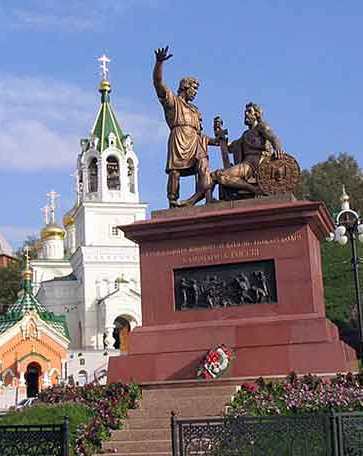 Задания:


Кому поставлен памятник?
Событие
Где стоит?
Год
Автор
Надпись на
 памятнике
Репродукции с картин
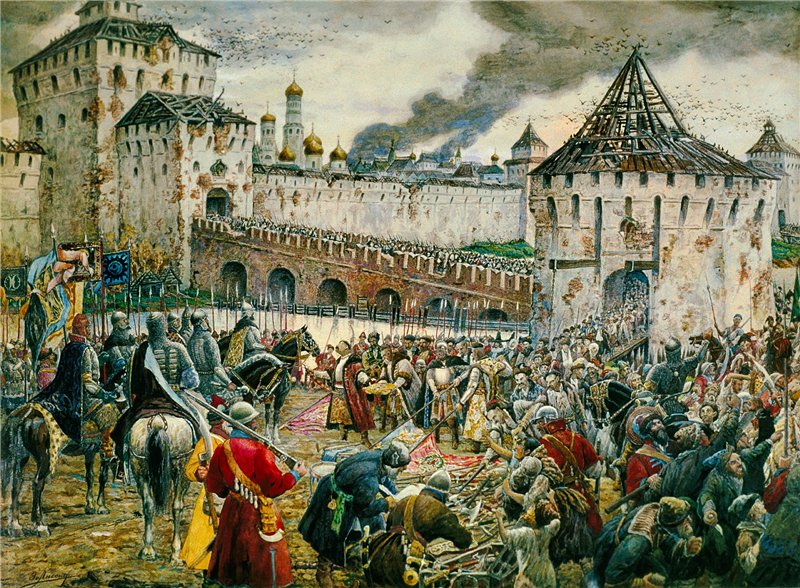 №1

Событие

Автор
№ 2

Событие
Автор
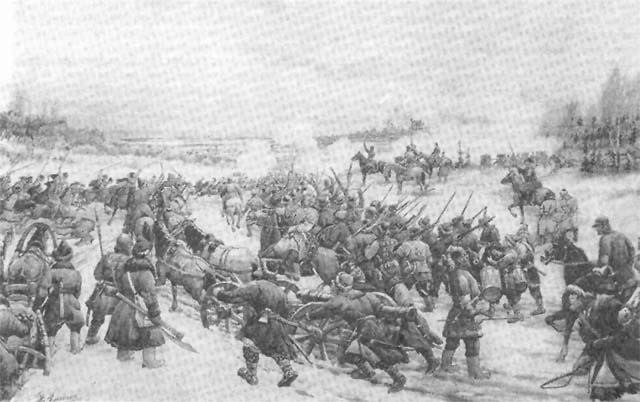 Флаг
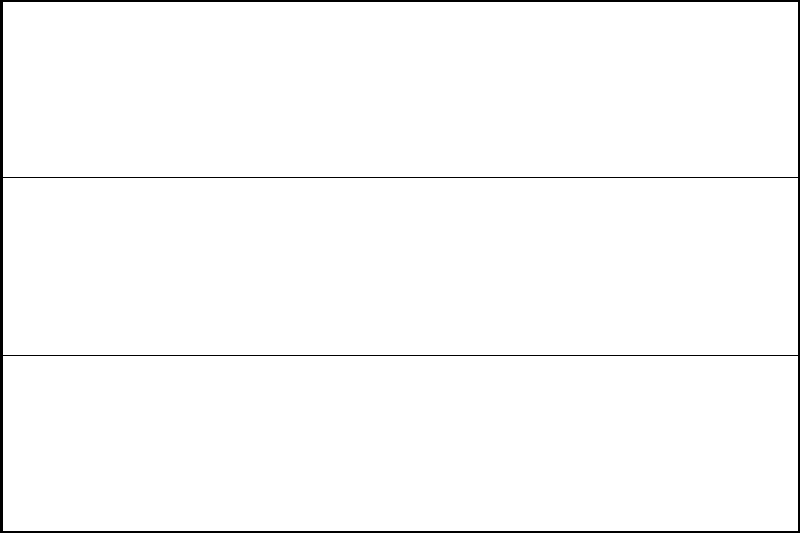 Герб
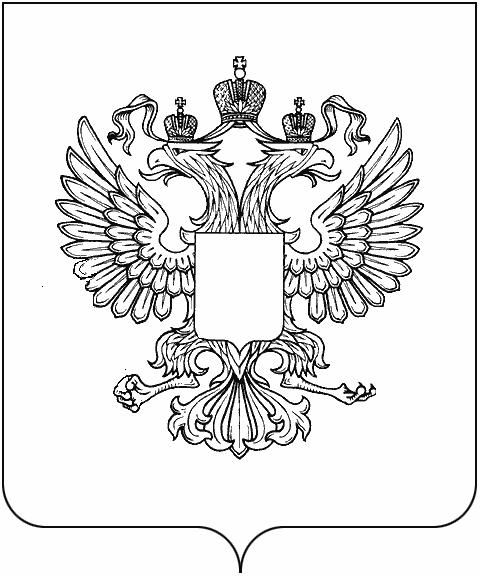 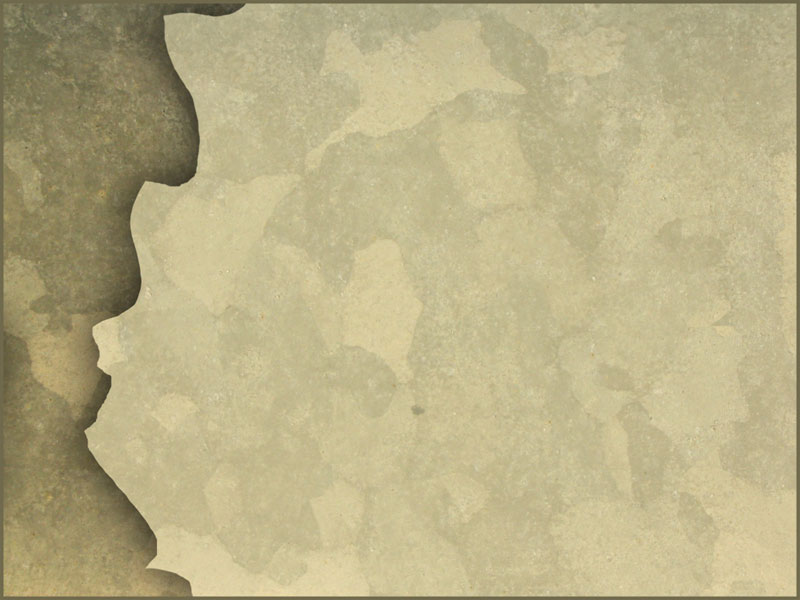 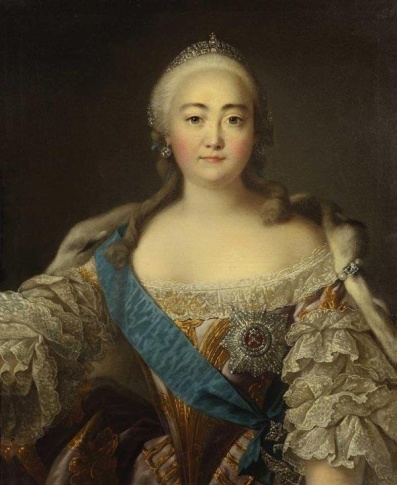 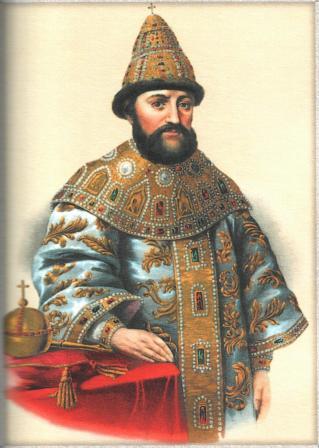 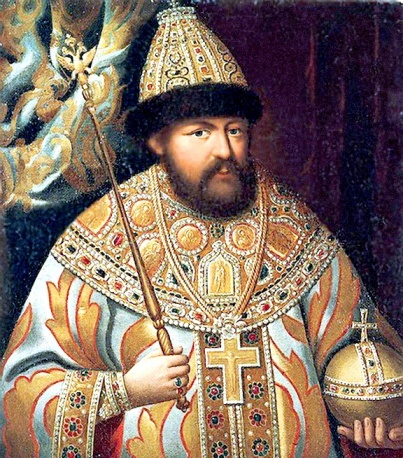 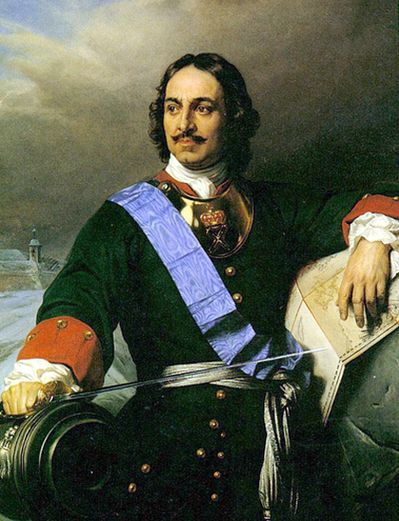 Алексей Михайлович
1645-1676 гг.
         2
Елизавета Петровна
1741-1761 гг.
           4
Михаил Федорович1613-1645 гг.           1
Петр I
1682-1725 гг.
         3
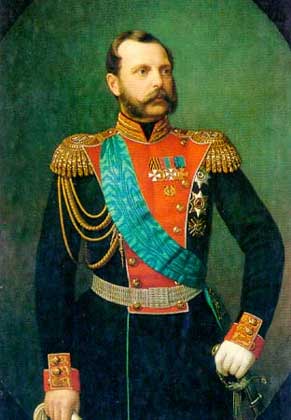 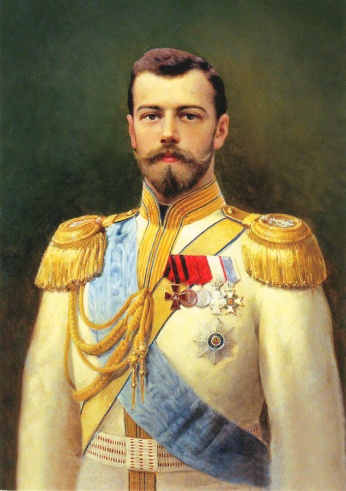 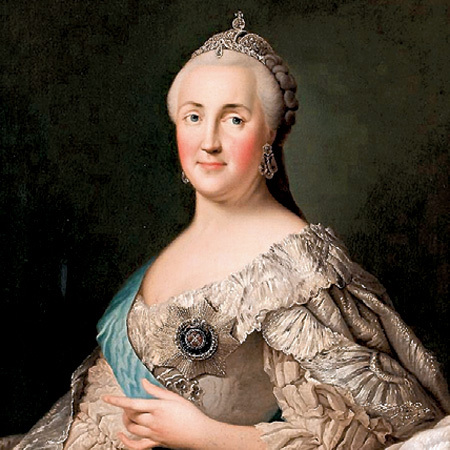 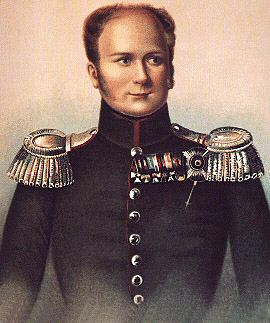 Екатерина Великая
1762-1796 гг.
             5
Николай II
1894-1917 гг.
         8
Александр I
1801-1825 гг.
            6
Александр II
1855-1881 гг.
            7
Таблица результатов исторической игры
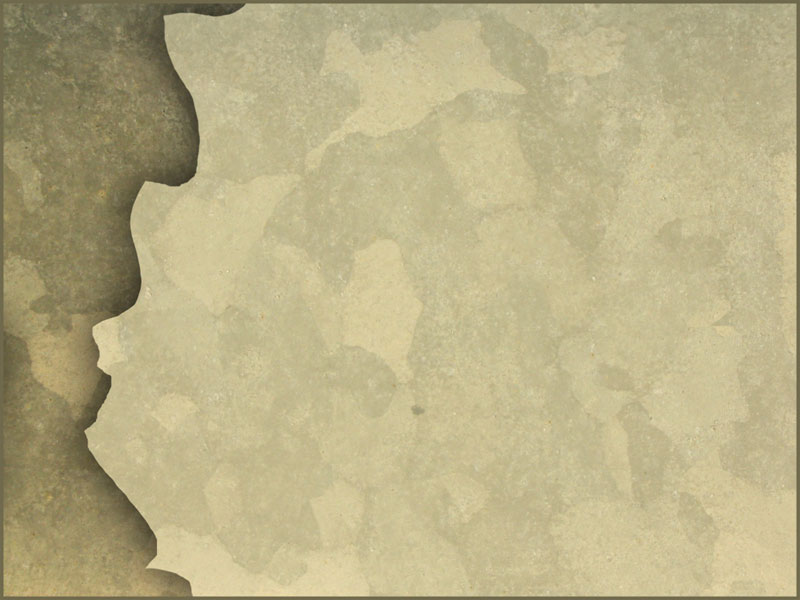